Figure 1: DE analysis from RNA-seq data: computational steps and main methodological challenges.
Brief Funct Genomics, Volume 14, Issue 2, March 2015, Pages 130–142, https://doi.org/10.1093/bfgp/elu035
The content of this slide may be subject to copyright: please see the slide notes for details.
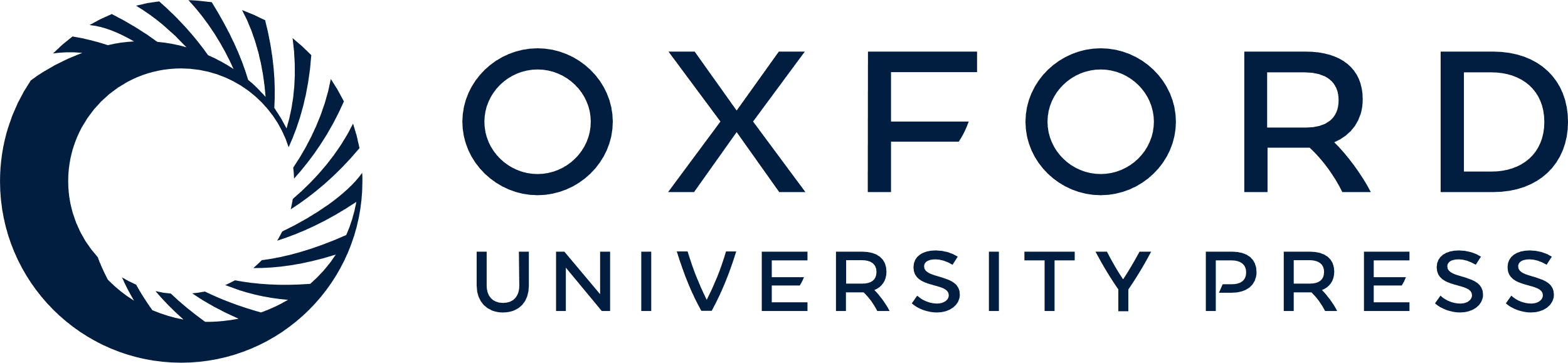 [Speaker Notes: Figure 1: DE analysis from RNA-seq data: computational steps and main methodological challenges.


Unless provided in the caption above, the following copyright applies to the content of this slide: © The Author 2014. Published by Oxford University Press. All rights reserved. For permissions, please email: journals.permissions@oup.com]